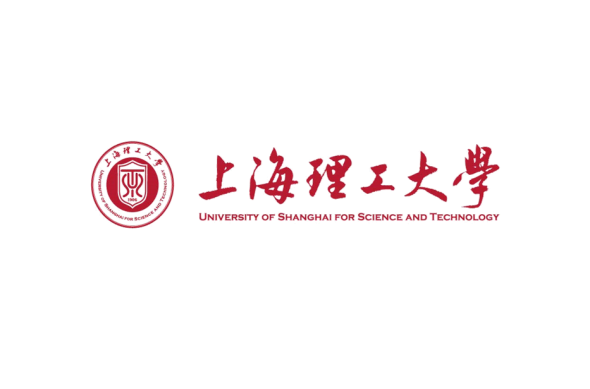 入   职   申   请
请提前一天将PPT发送至邮箱：rsbgs@usst.edu.cn
专任教师岗位自述5分钟，其他岗位自述3分钟
文件命名：姓名+应聘部门
个 人 简 况
姓名：
性别：
出生年月：
国籍：
毕业学校：
专业：
学历学位：
获得年月：
专技职称：
受聘年月：
研究方向：
工作单位：
学习经历（从本科起）
工作经历（注明专技职称及任职年月）
科研项目及成果、获奖
学术论著（近三年论文、著作）
学术创新和贡献
入职规划
学 习 经 历
从本科起
年  月－年  月（本科阶段）
年  月－年  月（硕士阶段）
年  月－年  月（博士阶段）
工 作 经 历
注明专技职称及任职年月
年  月－年  月
年  月－年  月
年  月－年  月
年  月－年  月
年  月－年  月
科研项目及成果、获奖
年  月－年  月
年  月－年  月
年  月－年  月
年  月－年  月
年  月－年  月
年  月－年  月
科研项目及成果、获奖
年  月－年  月
年  月－年  月
年  月－年  月
年  月－年  月
年  月－年  月
年  月－年  月
学 术 论 著
近三年论文、著作
学术创新和贡献
入 职 规 划